Here’s an example exam-style question
‘Space exploration is not important, we should concentrate on improving things on our own planet.’


Write a speech for a school assembly persuading your audience about your opinion on this statement.


(24 marks for content and organisation 16 marks for technical accuracy) [40 marks] 

You are advised to plan your answer to Question 5 before you start to write.
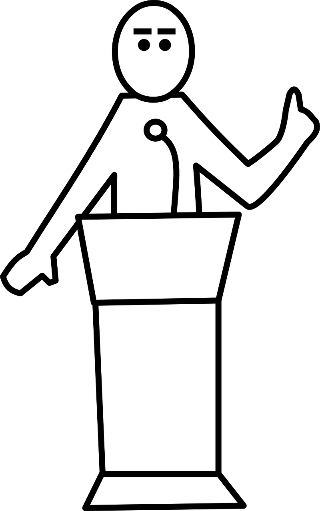 Form: Speech
Here are the basic features the exam board are looking for:

a clear address to an audience
effective/fluently linked sections to indicate sequence
rhetorical indicators that an audience is being addressed throughout
a clear sign off e.g. ‘Thank you for listening’
Putting these elements into your speech means you are showing the examiner you can write a specific form of writing and also that you think about the register, style and tone of your writing carefully, too!
Tone, style, register
The tone (sound of writing) is confident and changes dependent on the point being made.
The writing is appropriately formal or informal (register).
The pace (speed) of the writing changes depending on the point being made.
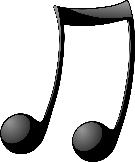 Purpose: Writing to Persuade
When you are writing to persuade, you are showing you understand what this purpose of writing involves.

It means you are presenting your opinions around a topic, but convincing your audience that you are right. Using specific persuasive techniques can really help to make an audience sit up and listen to your opinions.
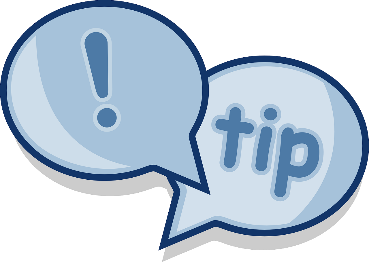 1) A Short sentence, a short story and then followed by a 'could' or 'if' sentence and argument.

Gary was a normal child. He lived in an average house with his two parents and their dog and he was happy. But one day Gary went out cycling and didn't wear a helmet. He was involved in a terrible accident that changed his life forever.

Imagine, then, if we actually spent the time and money funding cycling awareness programmes.
2) Using ‘we’ against ‘them’.

Many so-called experts believe that genetically modified crops are the best way forward for this country and its people. 

But we know better. We know they are harmful to other plants, other animals and the people themselves.
Here are seven different ways you could start a speech!
4) Using a rhetorical question to get the audience thinking before explaining your argument.

Why do we spend hours upon end queueing in shops at Christmas?

Well, we don’t need to. That’s what online shopping is the only way forward.
3) Being an expert

I have spent the past 25 years working as a financial adviser to individuals, couples and families, helping them solve their money problems.

This position allows me to tell you how best to manage your money.
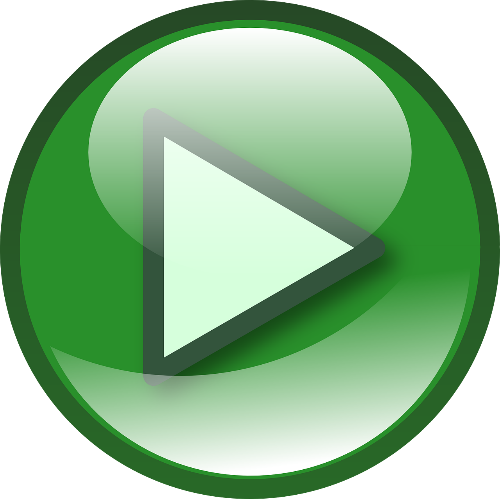 6) Start with a short sentence.

Airbags save lives.
5) Start with a powerful statistic.

95% of all fires started are easily preventable. All we need to do is start showing people how we can prevent them.
7) Start with a survey question.

How many of you have ever tripped on ice? Everyone has and that’s why it’s so important we invest in safety this winter.
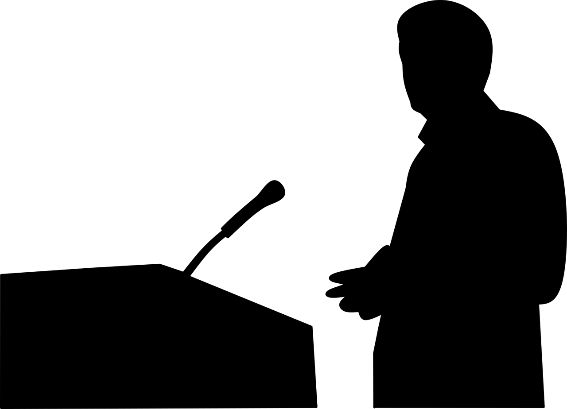 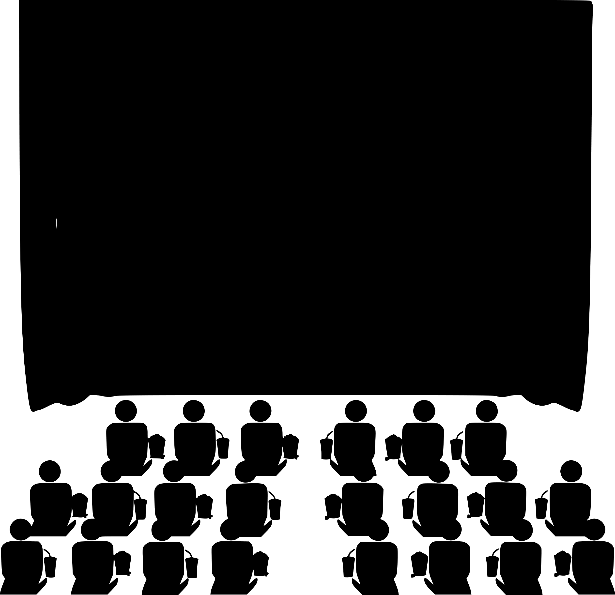 Audience: The school students and staff at the assembly
In this exam question you are writing a speech to your school’s students and staff. 

You want to impress your audience and convince them that you are right when it comes to the topic of space exploration.

That means:

Extensive vocabulary
A carefully planned out structure that supports your ideas and how you get them across to your readers
Appealing to the school students and staff through your choice of writing to persuade and speech language techniques
Complete your self-reflection sheet and make changes or additions to your own answer in red pen.
Communication
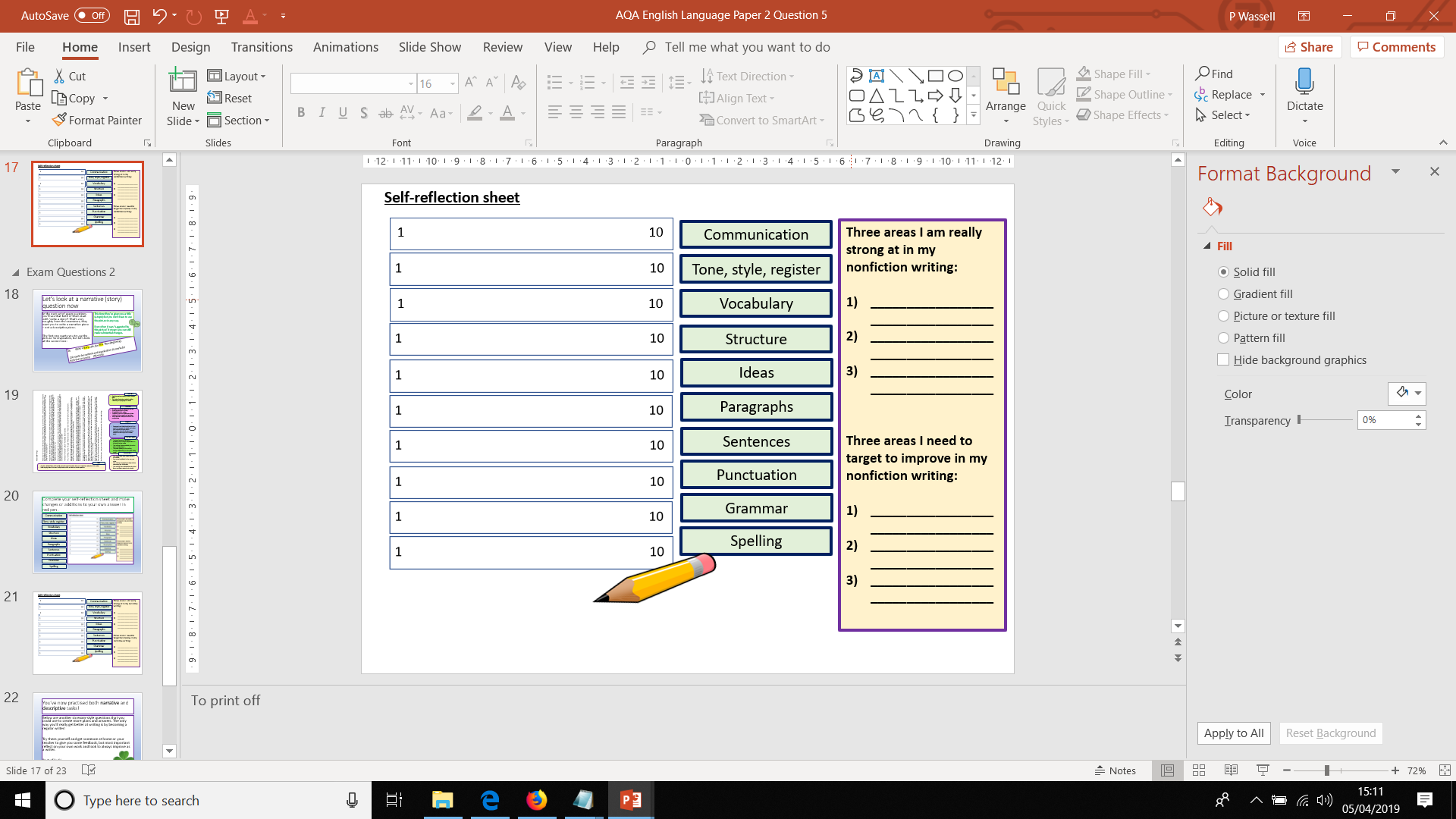 Tone, style, register
Vocabulary
Structure
Ideas
Paragraphs
Sentences
Punctuation
Grammar
Spelling
Self-reflection sheet
1						                 10
Three areas I am really strong at in my nonfiction writing:

__________________________________
__________________________________
__________________________________


Three areas I need to target to improve in my nonfiction writing:

__________________________________
__________________________________
__________________________________
Communication
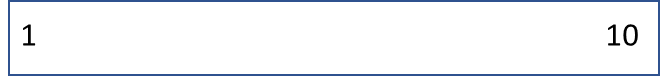 Tone, style, register
Vocabulary
1							       10
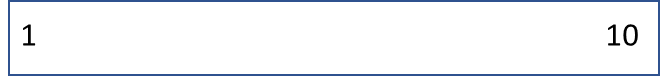 Structure
Ideas
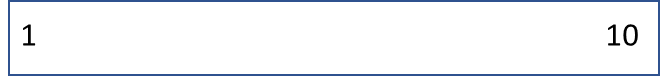 Paragraphs
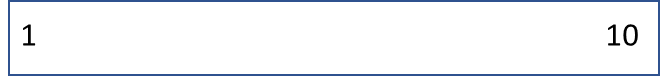 Sentences
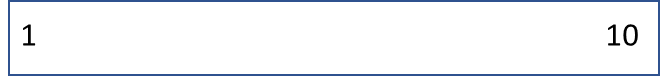 Punctuation
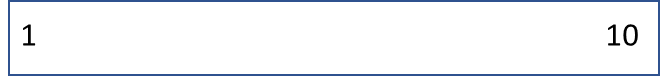 Grammar
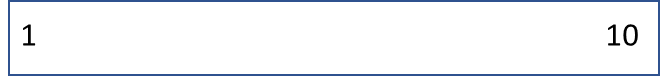 Spelling
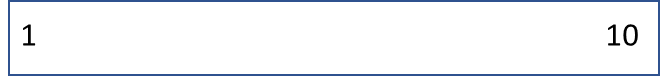 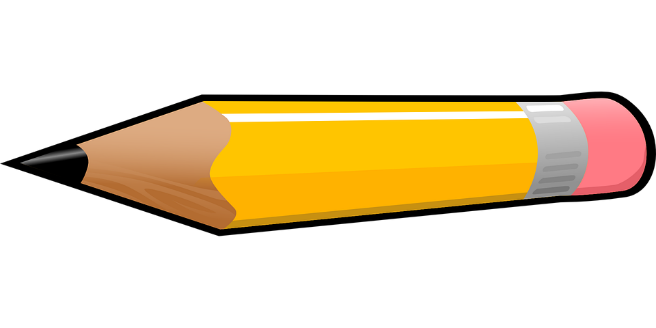 [Speaker Notes: To print off]